ZájmenaAutor: Mgr. Ivana Tesařová
Materiál vznikl v rámci projektu Škola pro život
č.proj. CZ.1.07/1.4.00/21.2165
Materiál vznikl v rámci projektu Škola pro život
č.proj. CZ.1.07/1.4.00/21.2165
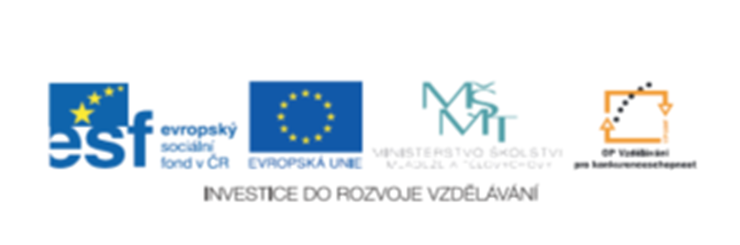 Praktické cvičení.
Doplňuj správné tvary zájmen.
Nápověda: my, your, his, her, its

This is me and ……………  brother.
Hello, what’s ………………  name?
This is ………….. friend. ………….  name is Jane.
This is ………….. friend. …………   name is Paul.
It’s ………… car. ………… colour is blue.
This is Kate and this is ……….. sister Aneta.
This is Paul and this is ……….  brother Peter.
It is a flower. ……….. colour is red.
S H O P I N G   L I S T
Zopakuj si počitatelnost a doplňuj postupně nákupní seznam:
Každý další žák zopakuje předchozí položky a přidá jednu vlastní.
 Aby dávali všichni pozor až do konce, po dokončení „nákupního
řetězce“ si seznam napíší. 

CAN I HAVE SOME CHEESE AND THREE APPLES,
                              PLEASE?
CAN I HAVE SOME CHEESE, THREE APPLES AND SOME FLOUR PLEASE?
CAN I HAVE …